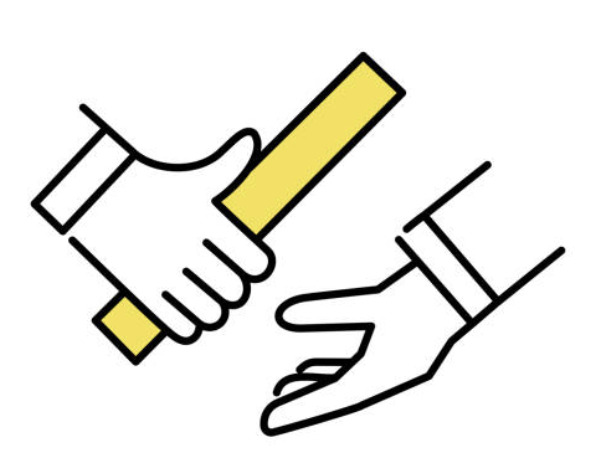 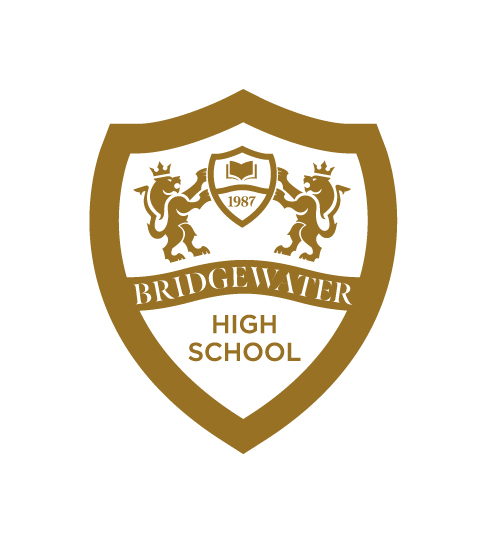 THE BRIDGEWATER BATON
MFL
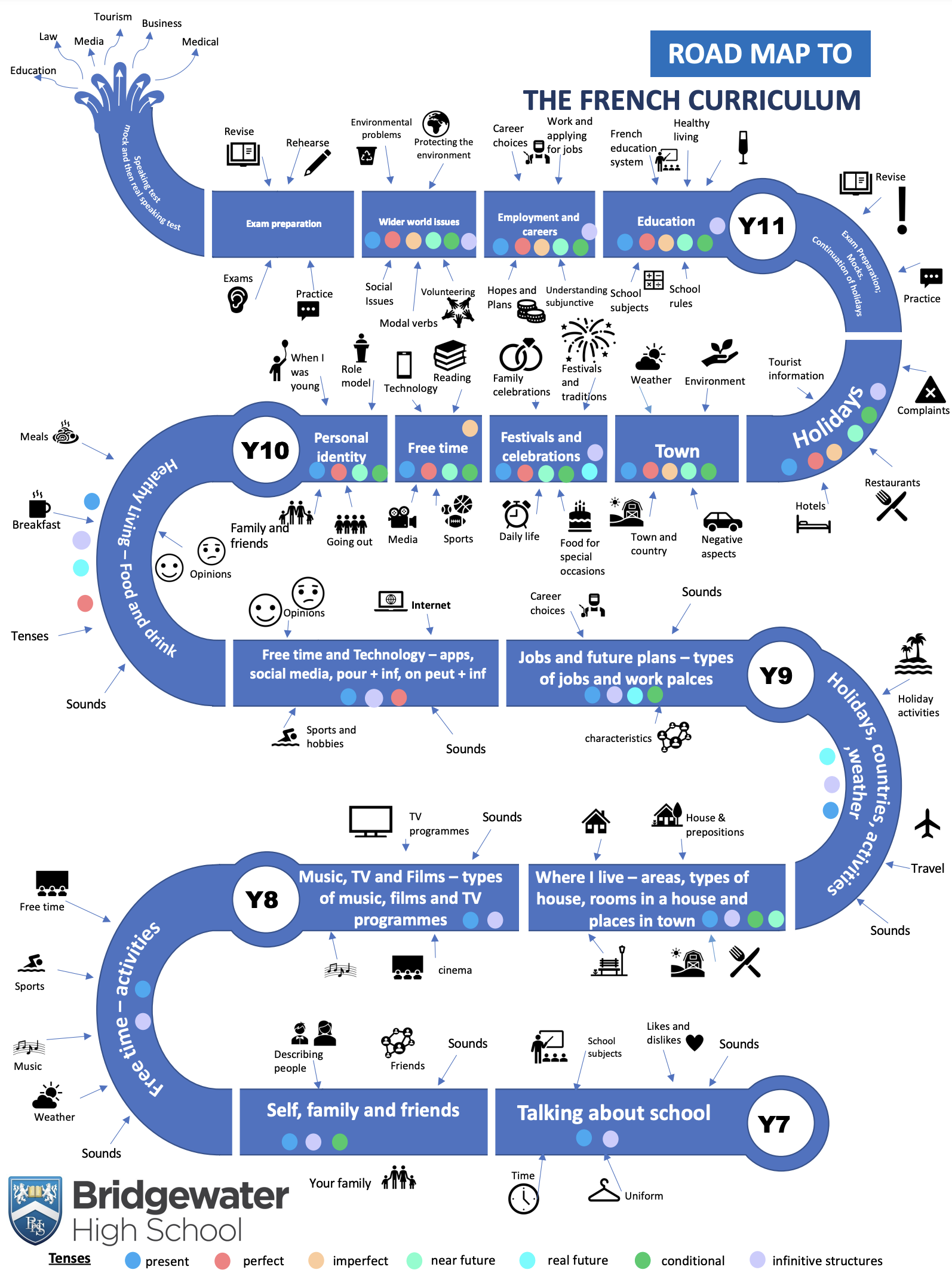 The Bridgewater journey in MFL
Our “Roadmap” for French:
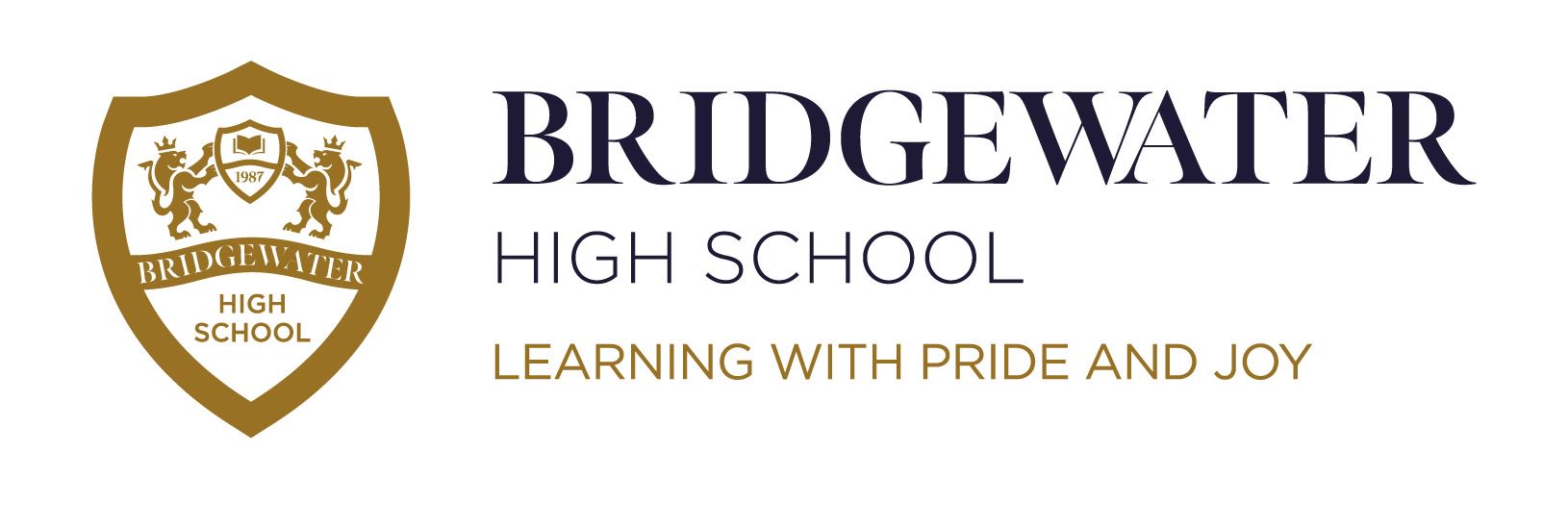 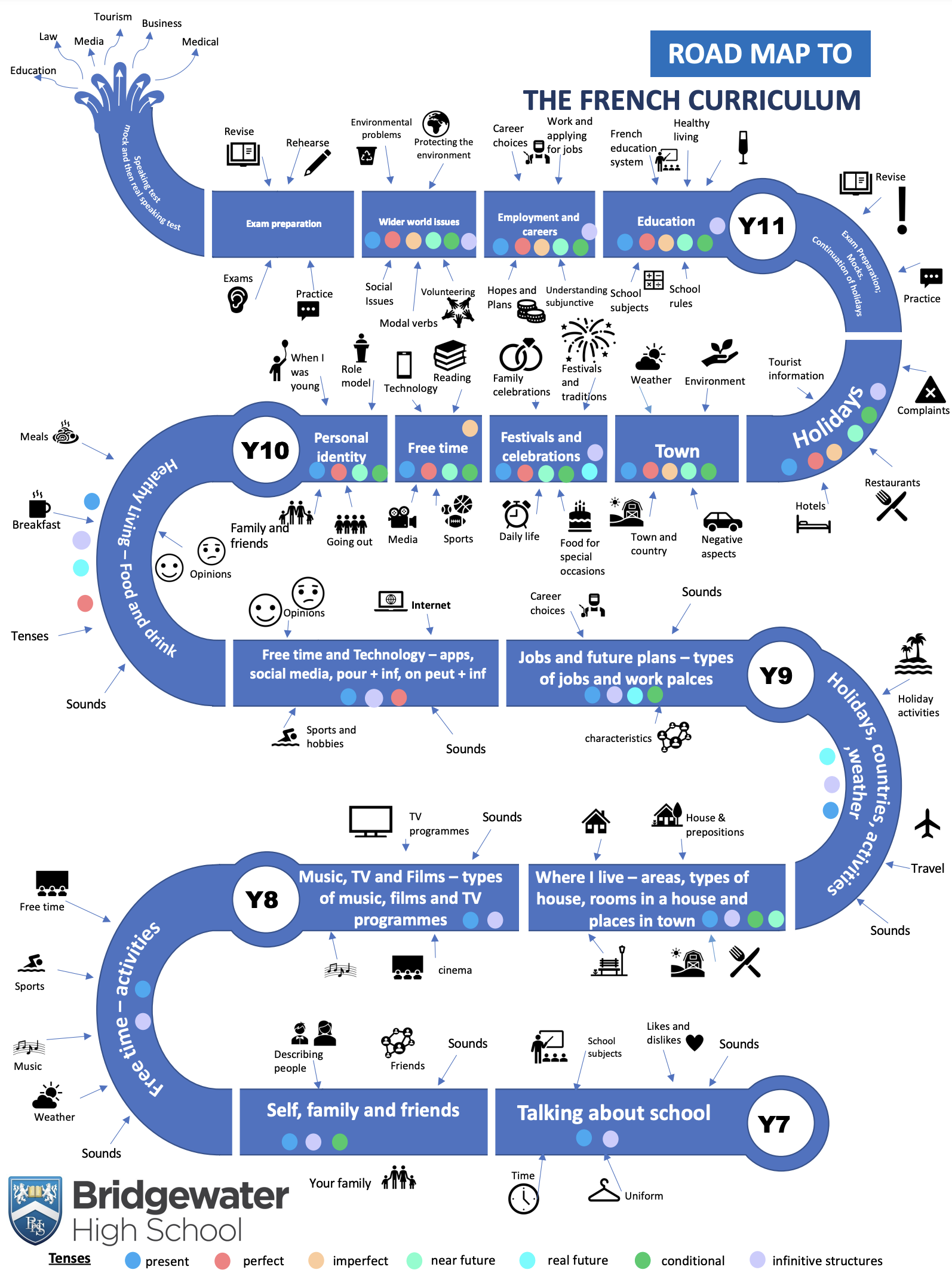 The Bridgewater journey in MFL
Our “Roadmap” for French:
Focusing on KS3
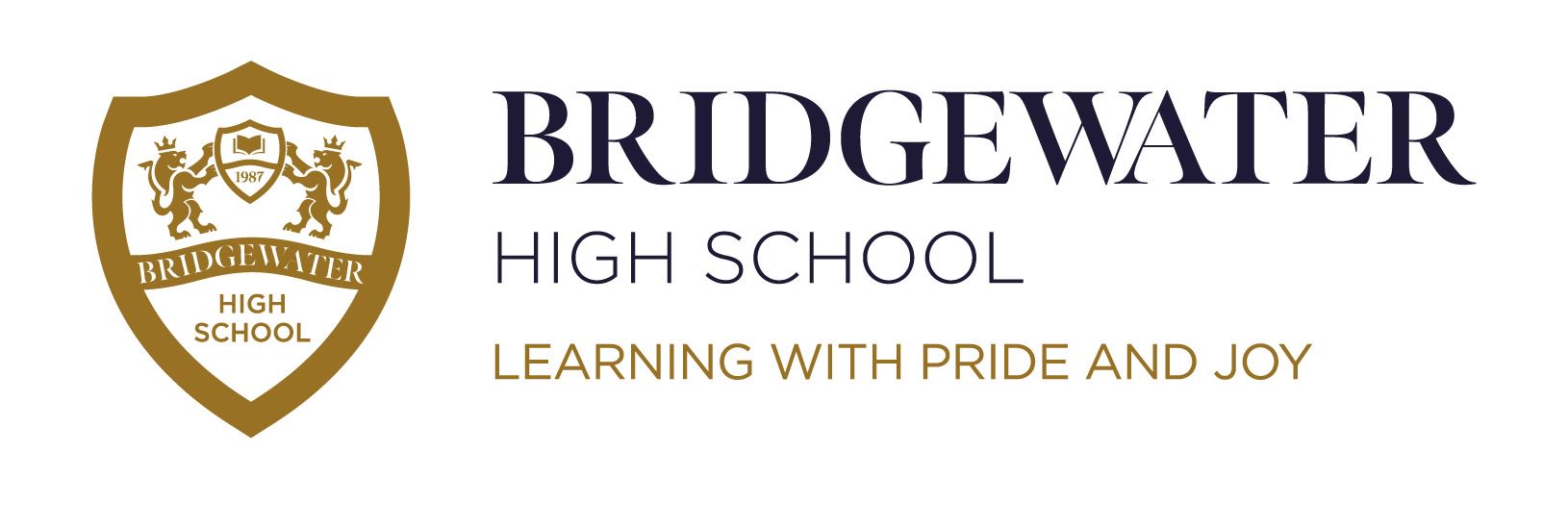 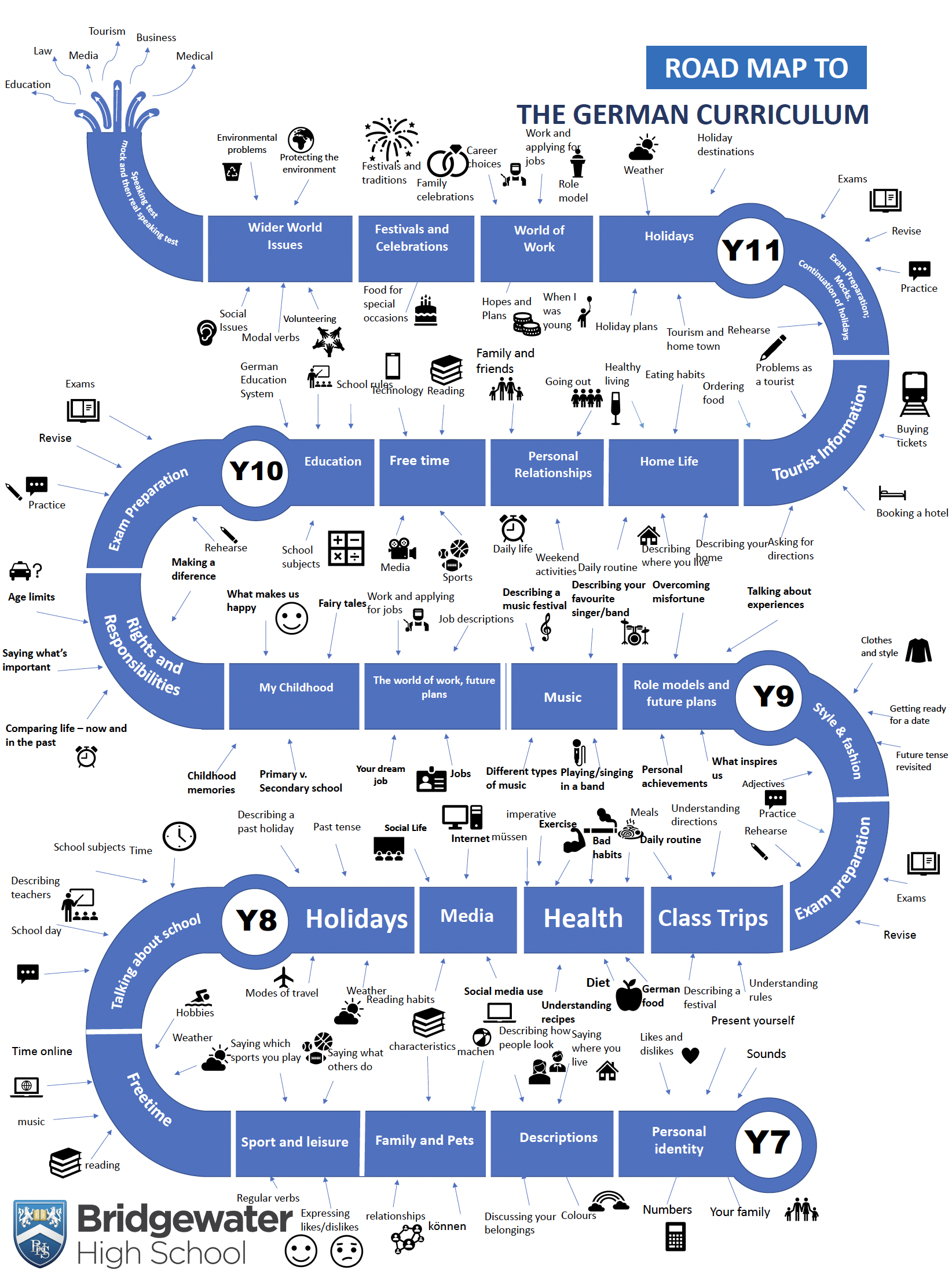 The Bridgewater journey in MFL
Our roadmap for German:
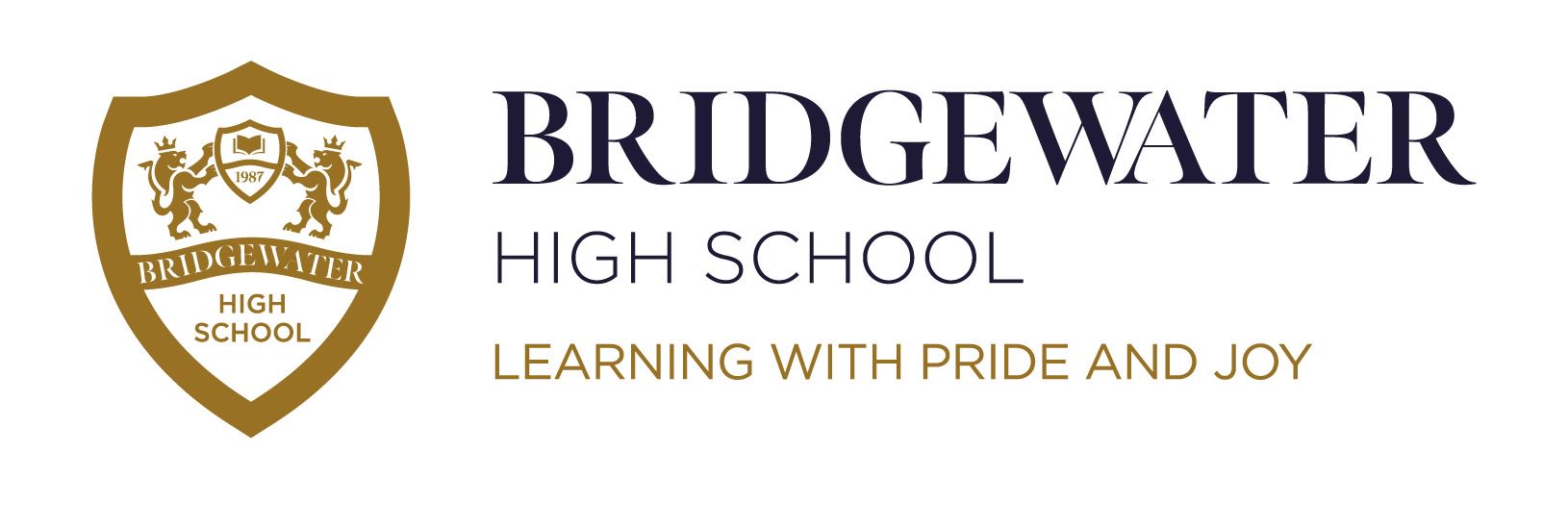 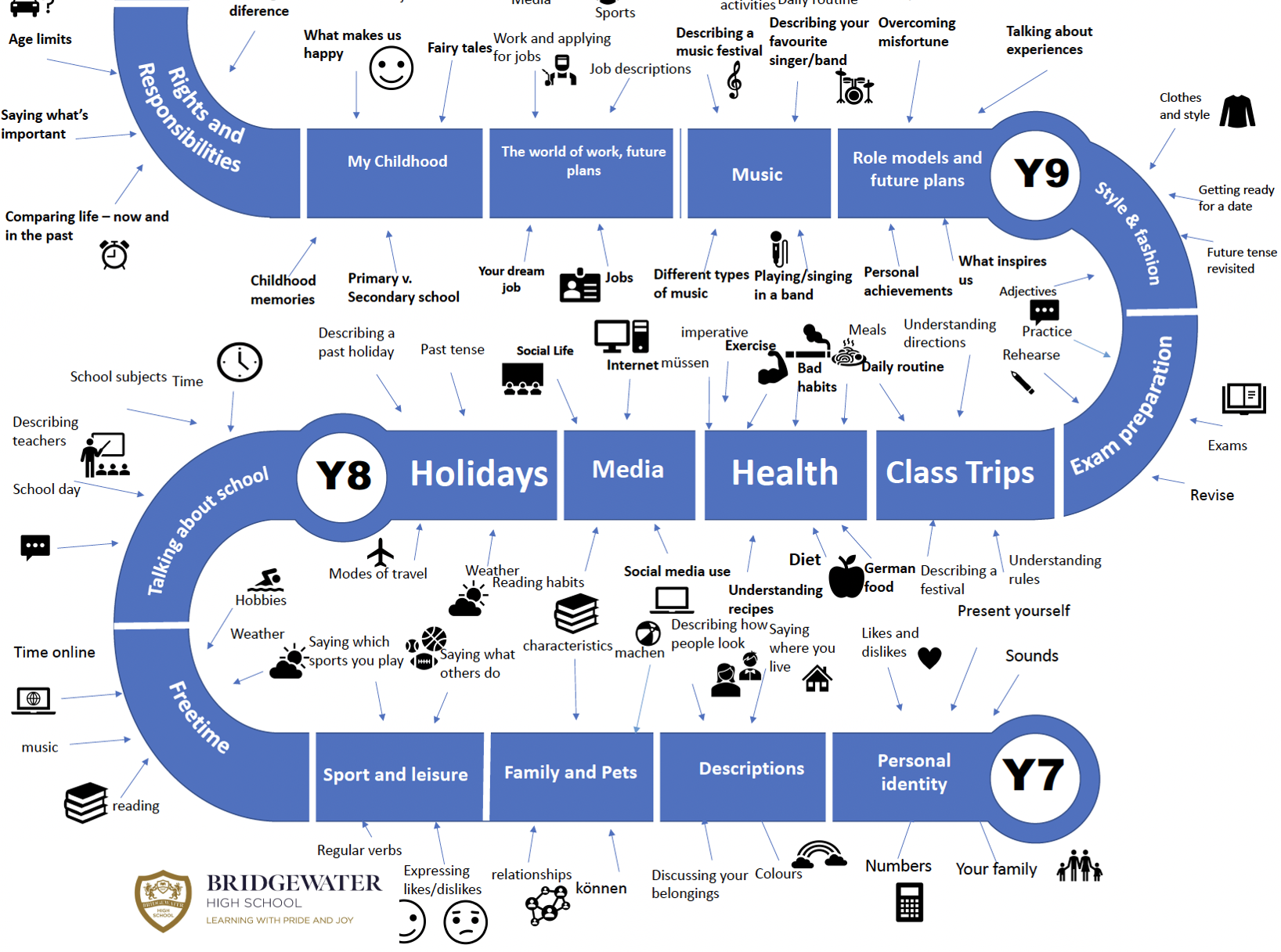 The Bridgewater journey in MFL
Our roadmap for German:
Focusing on KS3
Within the CURRICULUM INFORMATION table there are links to each subject’s:

Curriculum Intent statement
Curriculum map
Road map
Assessment statements
Further information for MFL can be found at:
https://bridgewaterhigh.org/key-stage-3-subjects/
The KS2 National Curriculum for MFL states that:
MFL teaching at KS2 should enable pupils to express their ideas and thoughts in another language and to understand and respond to its speakers, both in speech and in writing . 

Pupils should be taught to: 
Understand and respond to spoken and written language from a variety of different sources
Speak with increasing confidence and spontaneity, finding ways of communicating what they want to say, including through discussion and asking questions, and continually improving the accuracy of their pronunciation and intonation
Can write at varying length for different audiences, using the variety of grammatical structures they have learned
Discover and develop an appreciation of a range of writing in the language studied
The KS3 National Curriculum for MFL states that:
Teaching should build on the foundations of language learning laid at KS2. Teaching should focus on developing the breadth and depth of pupils’ competence in listening, speaking, reading and writing, based on a sound foundation of core grammar and vocabulary. It should enable pupils to understand and communicate personal and factual information  that goes beyond their immediate needs and interests, developing and justifying points of view in speech and writing, with increased spontaneity, independence and accuracy.
Pupils should be taught to: 
identify and use tenses or other structures which convey the present, past, and future as appropriate to the language being studied
use accurate grammar, spelling and punctuation.
listen to a variety of forms of spoken language to obtain information and respond appropriately
transcribe words and short sentences that they hear with increasing accuracy
express and develop ideas clearly and with increasing accuracy, both orally and in writing
speak coherently and confidently, with increasingly accurate pronunciation and intonation
In MFL, it is particularly vital for us that pupils arrive with an experience of:1.  Having explored the patterns and sounds of language through songs and rhymes and having linked the spelling, sound and meaning of words.2.  Having developed accurate pronunciation and intonation so that others understand when they are reading aloud or using familiar words and phrases3.  Having written phrases from memory, and adapted these to create new sentences, to express ideas clearly.
In MFL, to truly succeed at Bridgewater, pupils should arrive with a knowledge of:
Basic grammar appropriate to the language being studied, for example feminine, masculine or neuter forms
The conjugation of high-frequency verbs, for example “avoir” and “être”.
The culture of the language being studied, for example festivals or celebrations, which may be different to our own.
In MFL, key vocabulary which we use at Bridgewater includes the following:
We describe our approach to language learning using the following headings – we refer to this using the acronym MARSEARS.
Further support for you in MFL
We are pleased to offer the following to support your music provision and transition

Teacher visits to meet with your staff
Teacher visits to deliver one-off lessons
Attendance at our extra-curricular groups
CONTACT – Rob Glew, Head of MFL:
r.glew@bridgewaterhigh.com